THE EU RESEARCH AND INNOVATION PROGRAMME (2021-27)
Destination 3 -
Objective “HORIZON-CL4-2025-04-DATA-02 Empowering AI/generative AI along the Cognitive Computing continuum"
Compute continuum
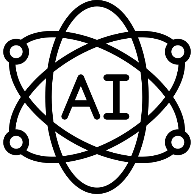 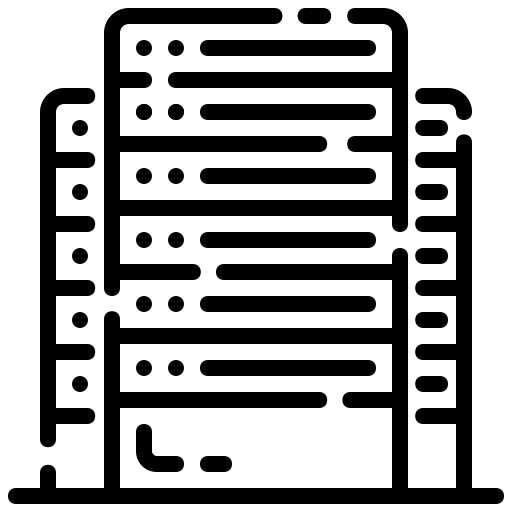 HORIZON-CL4-2025-04-DATA-02: “Empowering AI/generative AI along the Cognitive Computing continuum” (RIA)
HPC
Medium Edge
On-premises, Near, Far Edge
On-device Edge
Compute Powered IoT Device
Cloud
    Multi-cloud, federated
Applications
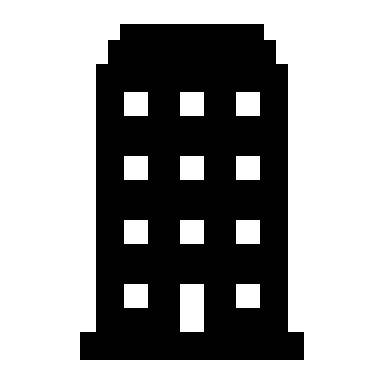 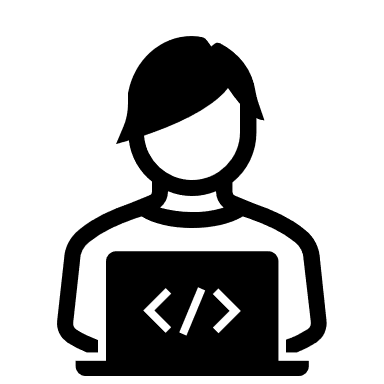 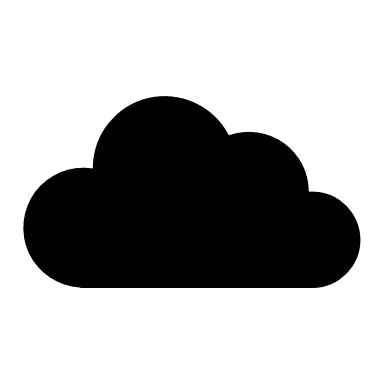 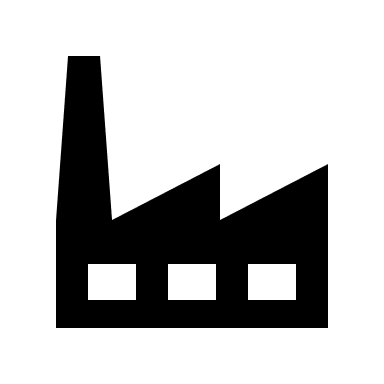 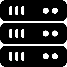 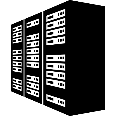 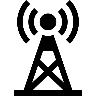 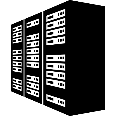 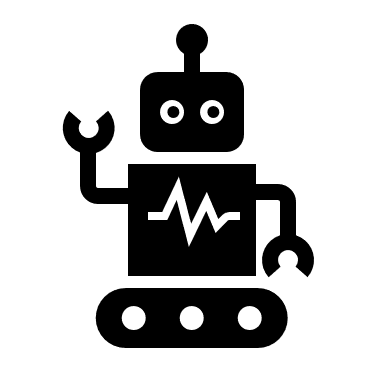 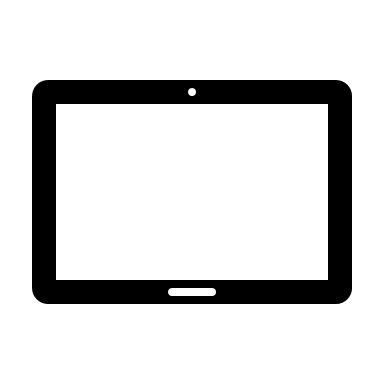 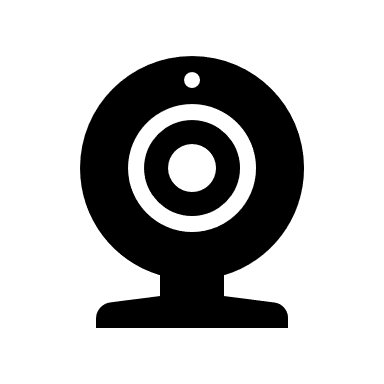 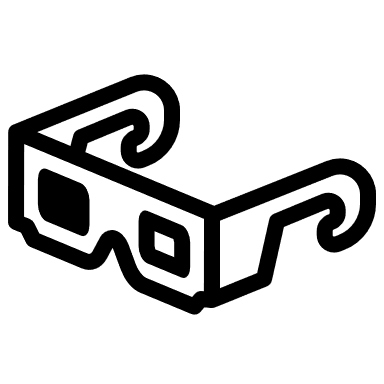 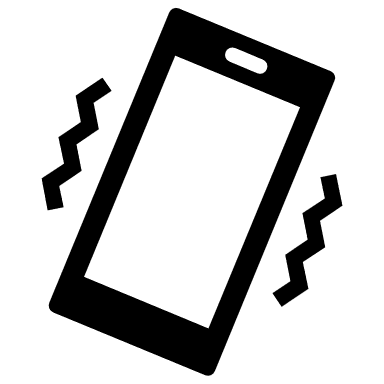 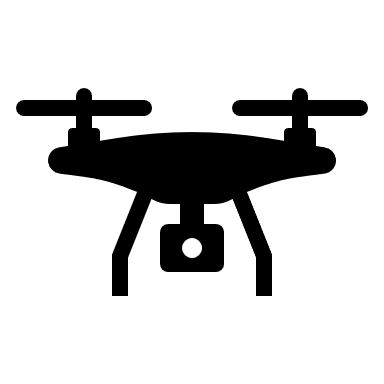 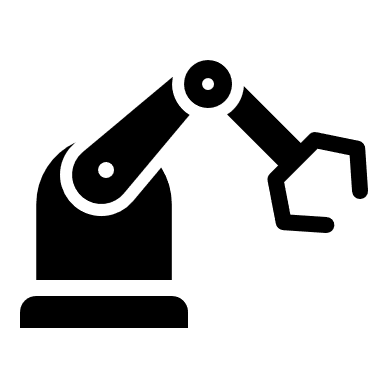 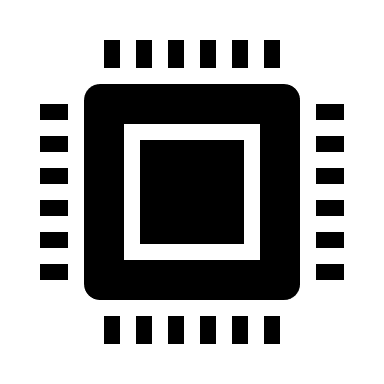 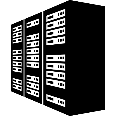 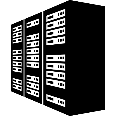 empowers
AI data processing to fully harness compute capacity across Cloud and Edge (including HPC) by leveraging the benefits of distribution and decentralization across the cognitive computing continuum.
The Cognitive Computing Continuum will provide seamless and trustworthy integration of diverse computing and data environments spanning from core Cloud to Edge to IoT and support the enormous data, processing needs and new resource types brought in by next generation AI technologies.
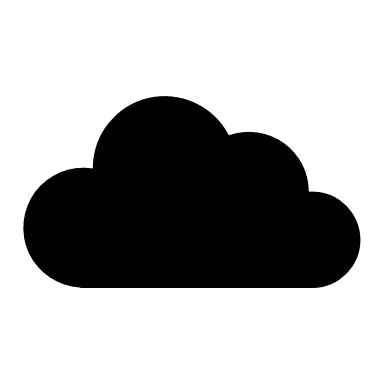 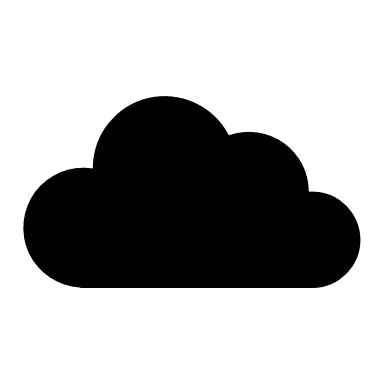 Decentralised and federated computing continuum tools to enable distributed AI architectures.
Efficient development, deployment, and operation of AI workflows across the compute continuum.
Tools and techniques to reduce AI processing power usage and emissions
[Speaker Notes: 3. Is this an entirely new topic or has it evolved from previous topics? If so, please mention them here. 
Also use this slide to mention any particularly relevant cross-links to other topics, perhaps also in other programme parts (if relevant).

Information provided by you here will be particularly helpful for the Idealist Topic Tree which aims to map these links.]
HORIZON-CL4-2025-04-DATA-02: “Empowering AI/generative AI along the Cognitive Computing continuum” (RIA)
Expected outcomes
Novel AI-enabled Cloud and Edge management solutions tailored for the processing needs of AI workloads across the cognitive cloud-edge-IoT continuum.
Strategic industrial cooperation across the Cloud-Edge-IoT cognitive computing continuum to support future hyper-distributed AI applications.
Seamless and trustworthy integration across diverse computing and data environments from core cloud (including HPC) to edge to IoT and across different technology stacks.
Enhanced openness and open strategic autonomy in the evolving data and AI-economies across the computing continuum validated through key business/societal sectors.
Guaranteeing a minimum level of interoperability and portability thereby facilitating European access to foreign markets
Is there anything we do NOT want?
Using existing Cloud/Edge technologies as an enabler for research in other domains (e.g., AI, IoT, BigData, 5G, etc.)
Any User Application development using existing Cloud/Edge/AI technologies
[Speaker Notes: Very briefly describe the idea of the topic to get everyone up to speed.
Can you think of any aspects that you specifically do not want to see proposed? E.g. something that you fear might be read into the wording of the text by accident? [please note this need to be fully reflected in the wording of the topic (so if we have not excluded something in the scope, we should not exclude it in the presentation]]
HORIZON-CL4-2025-04-DATA-02: “Empowering AI/generative AI along the Cognitive Computing continuum” (RIA)
Topic evolution
HORIZON-CL4-2023-DATA-01-04: Cognitive Computing Continuum: Intelligence and automation for more efficient data processing (AI, data and robotics partnership) (RIA)
… and links to other topics
Projects are expected to develop synergies and relate to activities and outcomes of the Digital Europe Programme (DEP) 
Important Project of Common European Interest on Next Generation Cloud Infrastructure and Services.
Which existing projects are relevant?
Resultant project of HORIZON-CL4-2023-DATA-01-04 
NexusForum CSA
[Speaker Notes: 3. Is this an entirely new topic or has it evolved from previous topics? If so, please mention them here. 
Also use this slide to mention any particularly relevant cross-links to other topics, perhaps also in other programme parts (if relevant).

Information provided by you here will be particularly helpful for the Idealist Topic Tree which aims to map these links.]
HORIZON-CL4-2025-04-DATA-02: “Empowering AI/generative AI along the Cognitive Computing continuum” (RIA)
Which types of stakeholders are mainly addressed? 
Cloud and Edge computing service and technology providers and System integrators
Research community
6. Are there additional background documents or other relevant information?
NexusForum Research and Innovation Roadmap
European Cloud Alliance updated cloud-edge strategic industrial roadmap  and Thematic Roadmaps ( See information in this link)
What are relevant upcoming events?
NexusForum 2025 Summit
[Speaker Notes: 5. Are there any types of stakeholders you specifically want to see engaged in this topic?]
HORIZON-CL4-2025-04-DATA-02: “Empowering AI/generative AI along the Cognitive Computing continuum” (RIA)
Are there any future trends / emerging initiatives that proposers should be aware of?
AI Continent Action plan, https://digital-strategy.ec.europa.eu/en/library/ai-continent-action-plan, specially in relation to Cloud and AI Development Act.
Who is responsible for this topic?
CNECT E2:  Ana Juan Ferrer, Programme officer
[Speaker Notes: 8. Since you wrote this topic, have there been any new developments / initiatives that you think particularly relevant for this topic and that stakeholders should pay attention to?

9. Are you already foreseeing a follow-up topic, perhaps even in a different funding programme or in one of the JUs?]
THE EU RESEARCH AND INNOVATION PROGRAMME (2021-27)
Questions & Answers